Solenoid Procurement Strategy
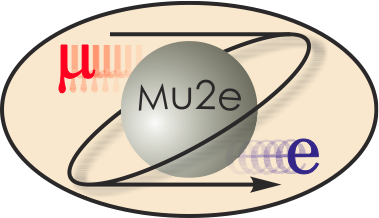 Thomas Page
Project Engineer
DOE CD-2/3b Review
October 21-24, 2014
Outline
Scope
References
Organization
WBS Summary
Acquisition Oversight Committee
Lessons Learned
Procurements
Conductor 
Production and Detector Solenoids
Transport Solenoid
Cryogenic Distribution System
Other Components
Summary
2
T. Page - DOE CD-2/3b Review
Oct. 21-24, 2014
References
3
T. Page - DOE CD-2/3b Review
Oct. 21-24, 2014
Scope of Solenoid WBS
Magnet system
Production solenoid
Transport solenoids:  TSu and TSd
Detector solenoid
Supporting systems
Cryogenic Distribution
(4) Feed boxes and power leads; (4) Transfer lines with LTS bus inside; Insulating vacuum system; interconnect components; Distribution box
Magnet power system
Magnet quench protection system
Field mapping system
Ancillary equipment (tooling)
Installation and commissioning of above deliverables.
Interfaces with other Level 2’s within Mu2e Project
4
T. Page - DOE CD-2/3b Review
Oct. 21-24, 2014
Solenoid Organization
475.4
Solenoids
M. Lamm (FNAL)
475.4.6 Magnet Power Systems
L3 – S. Hays
CAM - S. Hays
475.4.1 Project Management
L3 – M. Lamm
CAM – M. Lamm
475.4.7 Quench Protection and Monitoring System
L3 – D. Orris
CAM – D. Orris
475.4.2 Production Solenoid
L3 – V. Kashikhin
CAM – V. Kashikhin
Procurement Leads:

Vito Lombardo for the Conductor procurements.

Tom Page for the PS/DS procurement.
475.4.3 Transport Solenoid
L3 – M. Lopes
CAM – M. Lopes
475.4.8  Magnetic Field Mapping
L3 – M. Tartaglia
CAM – M. Lamm
475.4.4 Detector Solenoid
L3 – M. Buehler
CAM – M. Buehler
475.4.9 Ancillary Equipment
L3 – T. Page
CAM – T. Page
475.4.5 Cryogenic Distribution
L3 – R. Schmitt
CAM – T. Page
475.4.10 System Integration, Installation and Commissioning
L3 – J. Brandt
CAM – J. Brandt
5
T. Page - DOE CD-2/3b Review
Oct. 21-24, 2014
WBS Summary
WBS 475.04.01 covers Project Management.  This consists of travel for procurement oversight and the level of effort for managing the project.
WBS items 475.04.02 through 475.04.09 cover the deliverables of the project.
This includes design, procurement, fabrication and/or assembly of each component or system.
Each component / system WBS ends with delivery to the Mu2e experimental hall.  
WBS 475.04.10 covers the integration, installation and commissioning of the above deliverables.  This WBS consists of mostly labor activities.
6
T. Page - DOE CD-2/3b Review
Oct. 21-24, 2014
Acquisition Oversight Committee (AOC)
Mu2e set up an Acquisition Oversight Committee (AOC):
Goal: help mitigate risks during the acquisition process for the (3) solenoids as well as the superconductor.
Solicit advise on procurement documentation and strategy.
Review requirements and specifications.
Review QA/QC plans.
Committee comprised of an international team of experts: magnet and conductor procurement, quality assurance.
Meetings
Have met prior to each large procurement: before going out for bid and before placing the contract. 
Frequency has been approximately 2–3 times per year.
7
T. Page - DOE CD-2/3b Review
Oct. 21-24, 2014
Lessons Learned
We have contacted other Labs about recent magnet procurements.
Many of these Lessons Learned have been incorporated into our procurement strategy.
Mike Lamm has a separate presentation summarizing these discussions and the Lessons Learned.
8
T. Page - DOE CD-2/3b Review
Oct. 21-24, 2014
Procurement Strategy
9
T. Page - DOE CD-2/3b Review
Oct. 21-24, 2014
Conductor Procurement
All (4) conductor types went through a successful prototyping stage.
Mu2e received CD-3a for procurement of the long lead conductor  in July, 2014 
Three out of the four conductor production orders have been placed: DS1, DS2, TS
The PS conductor order has been negotiated
Met with Furukawa on 22-Sep-2014 to negotiate details.
As part of our risk mitigation we are ordering 2 extra piece lengths so we have enough conductor to re-build the largest PS coil if necessary.
Vendor is updating the quote.
All contracts have hold points and QC checks at key milestones.
Dedicated engineer (Vito Lombardo) to oversee procurements.  
Vito has a separate presentation on the status of the procurements.
10
T. Page - DOE CD-2/3b Review
Oct. 21-24, 2014
Production and Detector Solenoid Magnets
The Production Solenoid and Detector Solenoid will be procured from industry. 
Contract details
Fixed price, phase funded contract.
Contract will be funded in phases:
Final design phase
Tooling phase
Pre-production phase
Fabrication phase
FNAL provided a Procurement Specification, a Reference Design and a set of interface drawings including a solid model to the vendors during the Request for Proposal (RFP).
11
T. Page - DOE CD-2/3b Review
Oct. 21-24, 2014
Production and Detector Solenoid Magnets
Team from FNAL visited all potential vendors during the bid process.
Ron Ray, Ron Evans, Mike Lamm, Tom Page, Marc Buehler, Vadim Kashikhin
Visited 5 vendors: 2 in US, 2 in Europe, 1 in Japan
These visits provided valuable input to our technical evaluation
Allowed us to meet and talk to the vendors face to face 
Clarify our requirements and expectations
Evaluate their facilities and discuss their experience and capabilities
12
T. Page - DOE CD-2/3b Review
Oct. 21-24, 2014
Production and Detector Solenoid Magnets
Three vendors provided fixed price bids for all phases of the contract (2 vendors no-bid).
Bid Evaluation
FNAL set up a Source Selection Board to evaluate the bids.
Same team that visited the vendors with the addition of a QA professional (Jamie Blowers) 
Evaluation split between technical and cost. 
Technical: 70%, cost: 30%.
Technical evaluation was performed with the costs removed from the bids so the evaluators did not see the vendors costs. 
After technical evaluation complete, costs were added into the equation.
Based on the evaluation there were two acceptable bidders. A third bidder was disqualified due to the inability to perform all of the required QC tests.
13
T. Page - DOE CD-2/3b Review
Oct. 21-24, 2014
Production and Detector Solenoid Magnets
Decision was to give one vendor both magnets.
Looked at splitting the order between the two acceptable bidders.
Splitting the order was cost prohibitive due to the high tooling costs.  Tooling is approximately 25% of the cost. 
Total cost for both magnets was within our CD-1 cost range, including contingency.
Vendor chosen has capability to perform full power test at their facility. 
This was included as an option on the proposal.
We are going to exercise this option and include this in the initial contract.
14
T. Page - DOE CD-2/3b Review
Oct. 21-24, 2014
Production and Detector Solenoid Magnets
Vendor capabilities.
Experienced in building superconducting magnets.
Currently building large solenoids for an international project.
Extensive engineering capability within company that will be utilized during the design phase.
Extensive fabrication capability within company that will be utilized during the fabrication phase.
Fabrication space available and identified for Mu2e project.
Full power test at vendor facility.
15
T. Page - DOE CD-2/3b Review
Oct. 21-24, 2014
PS/DS Magnet Procurement Phases
Final Design
Vendor will complete a final design for each magnet.
FNAL reviews and approves final designs.
Tooling 
The winding and curing tooling are long lead items and must be ordered early in order to meet the Mu2e project schedule. 
Funding is needed approximately 5-8 months after contract award.
Pre-production
Vendor will build a model coil. 
Vendor will perform splice testing and qualification.
Fabrication
Fabrication can begin only after FNAL has approved the final design and funding is available after CD-3c.  
Final testing is included in the fabrication phase.
16
T. Page - DOE CD-2/3b Review
Oct. 21-24, 2014
Production and Detector Solenoid Magnets
Acceptance Criteria
Detailed acceptance criteria called out in Procurement Specification.
Initial vendor plan submitted as part of the proposal, includes criteria in Procurement Specification.
Detailed plan will be finalized during the design phase.

Acceptance Criteria will be incorporated in the Quality Management Plan and traveler system.

Full power test prior to delivery to FNAL.
17
T. Page - DOE CD-2/3b Review
Oct. 21-24, 2014
PS/DS Magnet Quality Management
Approach to Quality Management Plan similar to other contracts with vendor.
FNAL supplies requirements, including QA requirements, to vendor.
Vendor prepares Quality Plan.
FNAL reviews and approves the Quality Plan.
Procurement Specification requires the QA Plan to include the following:
Organization and responsibilities, Specific quality assurance requirements, Material control, Work processes, Quality control tests, Hold points, Non-conformance reporting, Corrective action, Etc.
All of these items will be incorporated into a traveler system.
The traveler system will be used throughout all fabrication and assembly processes.
The quality plan and traveler system will be fully developed during the design phase of the contract.
The vendor provided sample documents as part of their proposal.
18
T. Page - DOE CD-2/3b Review
Oct. 21-24, 2014
PS/DS Magnet Vendor Management
Dedicated engineer (Tom Page) to oversee the procurement.
Roles, responsibilities and communication path between FNAL and vendor clearly defined.
Weekly conference calls.  (Have already started meetings with vendor.)
Monthly status reporting and meeting.
Regular visits to vendor facility.
Looking into adding incentives to the contract to give us some leverage in keeping tasks on schedule.  Vendor and FNAL have agreed to look into this for the fabrication phase.
19
T. Page - DOE CD-2/3b Review
Oct. 21-24, 2014
PS/DS Magnet Vendor Oversight Team
Team
Tom Page – Technical Lead / Contact with vendor.
Mike Lamm – Project Manager.
Vadim Kashikhin – L3 manager / CAM for PS.  PS magnet design.
Marc Buehler - L3 manager / CAM for DS.  DS magnet design.
Sandor Feher – Deputy manager for DS.  DS magnet design.
Jeff Brandt – Senior mechanical engineer in charge of interfaces.
Cryogenic engineering support
Rich Schmitt – L3 manager for Cryogenic Distribution.
Yuenian Huang – Senior Cryogenic engineer.
Ron Evans – Senior Contract Administrator
We have experts in place from all relevant technical disciplines who are available to help address problems that might arise. 
We have the engineering and analysis tools in place:
To validate design choices / changes during the design phase.  
React and respond quickly to discrepancies or issues during the fabrication phase.
20
T. Page - DOE CD-2/3b Review
Oct. 21-24, 2014
PS/DS Magnet Vendor Oversight
Vendor Oversight
Design phase
Weekly meetings and data exchange.
Monthly visits and reviews.  
Special trips as necessary.
Fabrication and testing phase
Weekly meetings and data exchange.
Team member(s) will be present for all critical activities.
Team member(s) will be available to travel to vendor any time necessary.
Detailed plan will be developed during the design phase.
Resources currently in schedule
~5 costed FTEs (8,700+ hrs) over 4 years for oversight of vendor.
~$250K for travel; => ~125 – 175 person trips
~20 person trips during design phase (year 1).
35-50 person trips per year during fabrication phase (years 2-4).
21
T. Page - DOE CD-2/3b Review
Oct. 21-24, 2014
Conflict Management
Negotiations start with Technical leads and contract administrators from FNAL and vendor.
If conflict can’t be worked out between technical leads, escalate issue to Project Manager (R. Ray) and counterpart at vendor for upper management negotiation. 
Fixed price contract so any changes have to go through formal change control.
22
T. Page - DOE CD-2/3b Review
Oct. 21-24, 2014
Discrepancy example
A common issue during coil fabrication is the coil being out of dimensional specification.
Coil may be out of specified tolerance.
Out of tolerance condition will be captured in traveler, observed by oversight team member and a discrepancy report written.
Mu2e team would perform analysis and identify any impacts on the performance of the magnetic field and/or mechanical structure. Mu2e team would then make a recommendation to solenoid management on how to proceed.
Conditions like this can be accounted for by changing the spacers between coils to account for larger or smaller coils.  
These types of out of tolerance conditions have been studied as part of the reference design so the infrastructure is in place to quickly respond to such a condition.
23
T. Page - DOE CD-2/3b Review
Oct. 21-24, 2014
Transport Solenoid Magnets Plan
Components built in industry, final assembly at FNAL.
Production coil modules will be built in industry.  Coil modules include the coil, support shell and attached cooling tubes.
Coil design completed at FNAL, industry will have an opportunity to modify final coil  and shell design details.
FNAL will approve design changes prior to winding.
Each module will be cold tested at FNAL in the Solenoid Test Facility as part of the acceptance testing.
Cryostat components will be fabricated in industry as a build-to-print.
Final magnet and cryostat assembly will be completed at FNAL in the Heavy Assembly Building, HAB (formally CDF).
24
T. Page - DOE CD-2/3b Review
Oct. 21-24, 2014
Transport Solenoid Magnet Prototype
Prototype coil module being built in industry through a collaboration with INFN.
Module will be tested in the Solenoid Test Facility.
Lessons Learned from this prototype experience will be included in the coil module procurement.
The prototype will be discussed in detail during the TS breakout session.
25
T. Page - DOE CD-2/3b Review
Oct. 21-24, 2014
Transport Solenoid Vendor Management
Vendor management strategy will be similar to conductor and PS/DS magnet procurement.
Dedicated person to oversee procurement.  Currently evaluating potential candidates. 
We will continue to incorporate Lessons Learned:
From our experience with the TS prototype currently being fabricated and tested.
From our experience with the PS/DS magnet procurement as necessary.
26
T. Page - DOE CD-2/3b Review
Oct. 21-24, 2014
Cryogenic Distribution Components
10kA power leads
Re-purposing HTS leads from Tevatron inventory and re-configuring for conduction cooling operation.  All leads have been validated at 10kA.
FNAL will provide power leads and detailed integration specifications to the feed box vendor.
Prototyping and testing re-configured leads in the Solenoid Test Facility at full current (10kA).
Feedboxes
FNAL/Argonne will complete the feed box designs.
Solid model will be provided to vendor along with interface drawings and specifications  
Vendor will complete final detailed fabrication drawings.
FNAL reviews and approves design and drawings prior to fabrication.
Dedicated engineer to oversee procurement.
This procurement model has been successfully applied to recent procurements of cryogenic distribution boxes for projects at FNAL.
27
T. Page - DOE CD-2/3b Review
Oct. 21-24, 2014
Cryogenic Distribution Components
Transfer Lines
FNAL will complete the transfer line designs.
Plan to go to vendors to produce transfer line sections.
Final assembly is performed in place at  the Mu2e building.
Vacuum System components
Catalog components.
Assembly of sub-systems at FNAL.
Distribution Box
Same model as feed boxes: complete design at FNAL, send solid model to vendor.
Vendor prepares fabrication drawings.
FNAL reviews design and drawings prior to vendor fabrication.
28
T. Page - DOE CD-2/3b Review
Oct. 21-24, 2014
Other Components
All other components are standard purchases, either ordered to specification or build-to-print.
29
T. Page - DOE CD-2/3b Review
Oct. 21-24, 2014
Summary
Have had many discussions with other Labs about their experience and Lessons Learned from recent magnet procurements.
Lessons Learned incorporated into our procurement strategy.
Mike will give a detailed talk on these discussions.
Incorporated comments from discussions with the Mu2e AOC.
Consistent engagement, early intervention strategy.
Constant monitoring of small issues to keep from becoming large issues.
Resources are in place to execute our plan for the conductor and PS/DS magnet procurements.
Plans for transport solenoid modules will be similar to the plans for the conductor and magnet procurements and will be in place prior to procurement.
30
T. Page - DOE CD-2/3b Review
Oct. 21-24, 2014